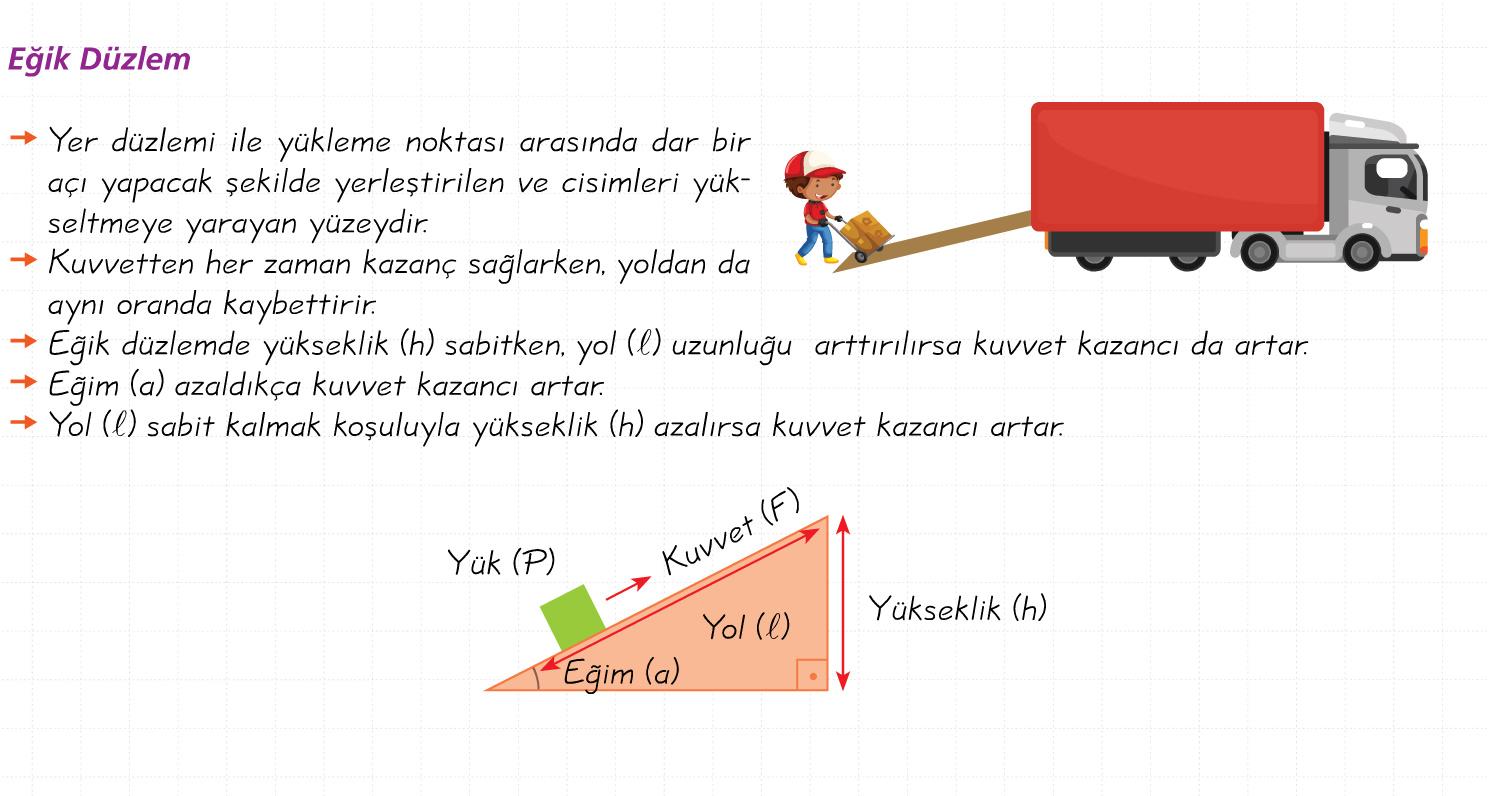 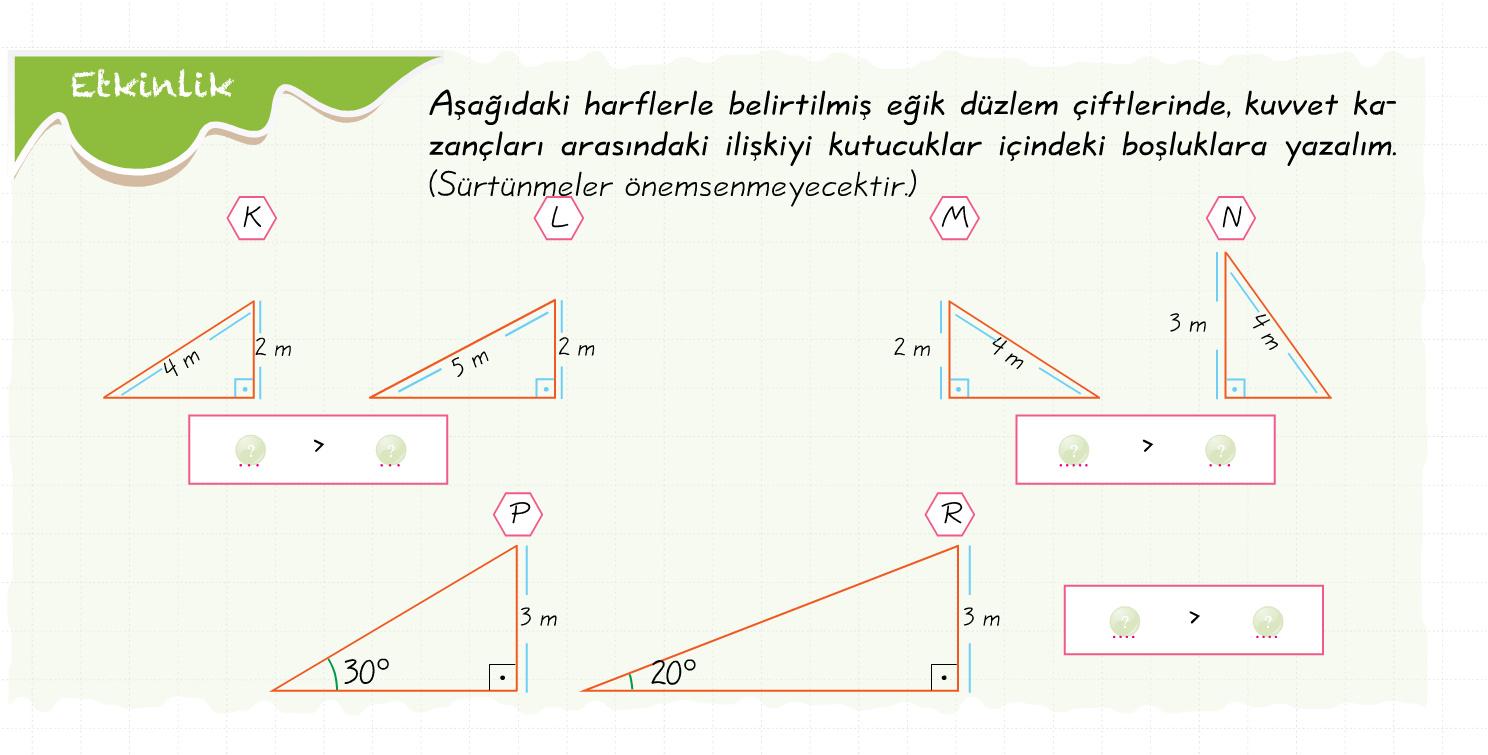 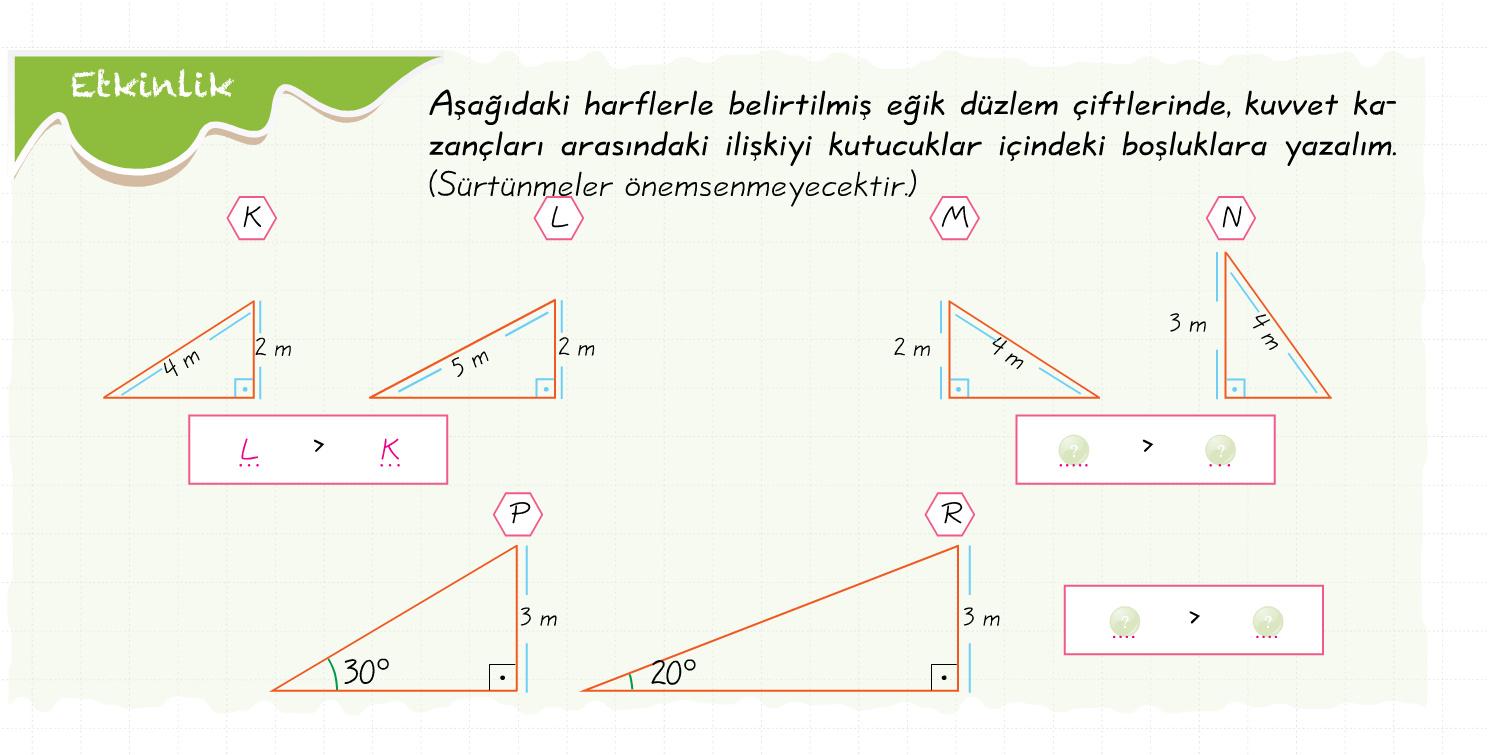 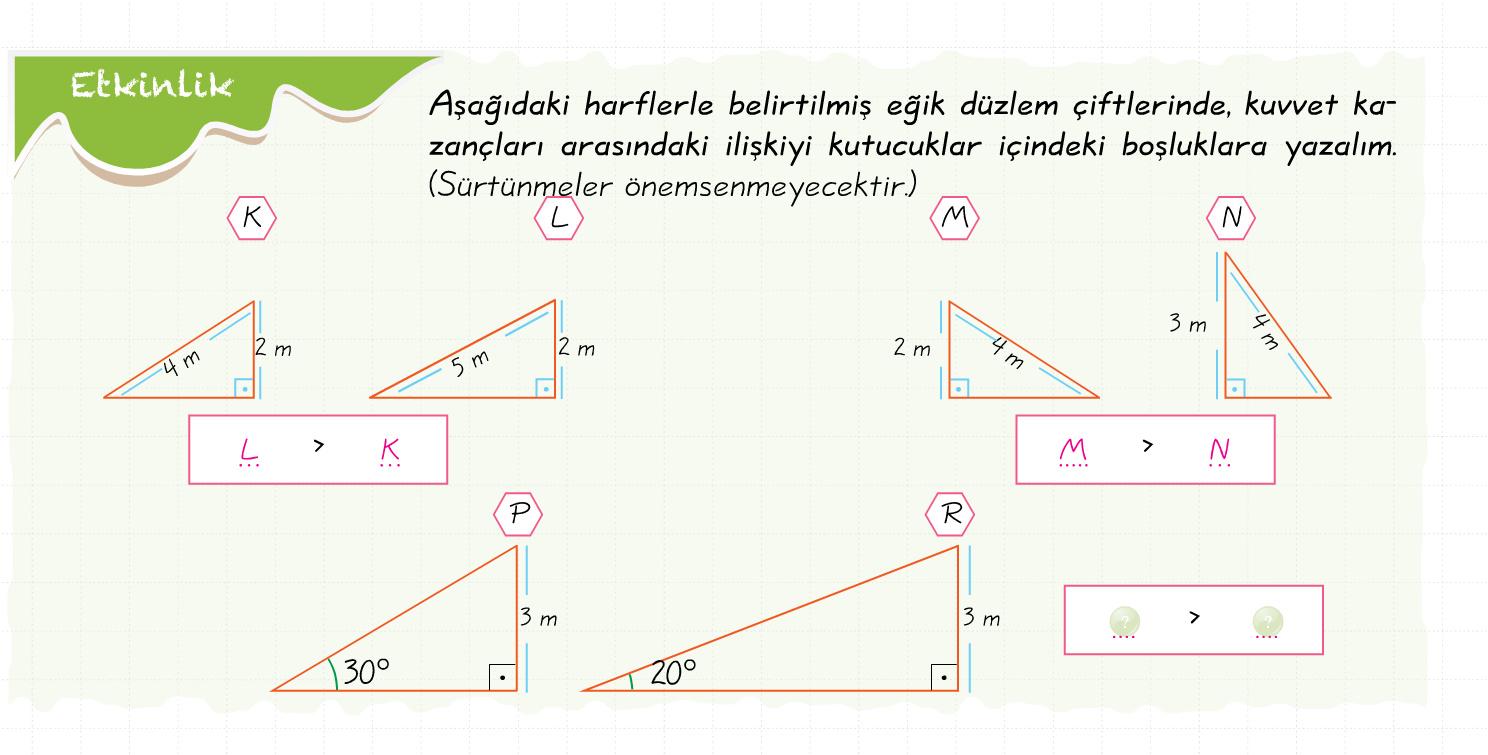 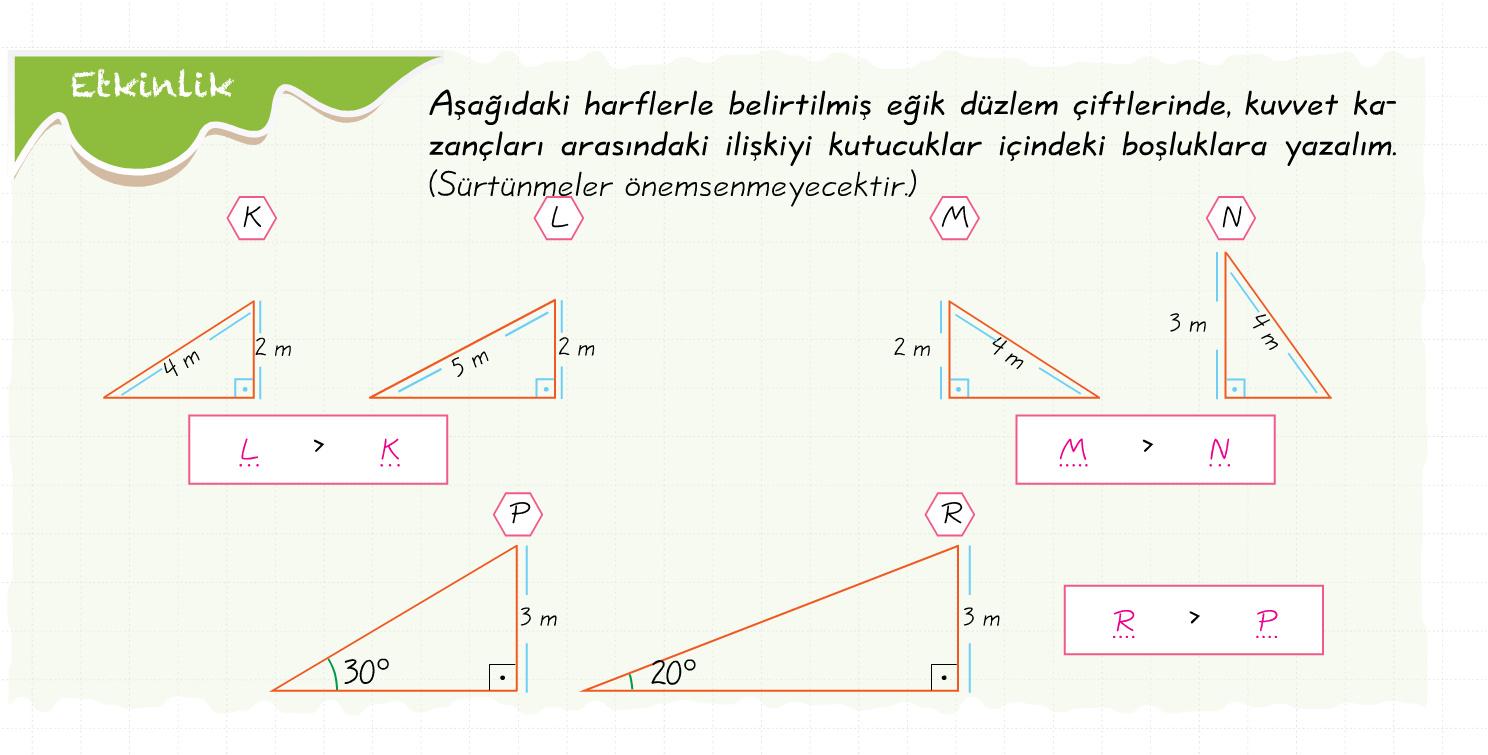 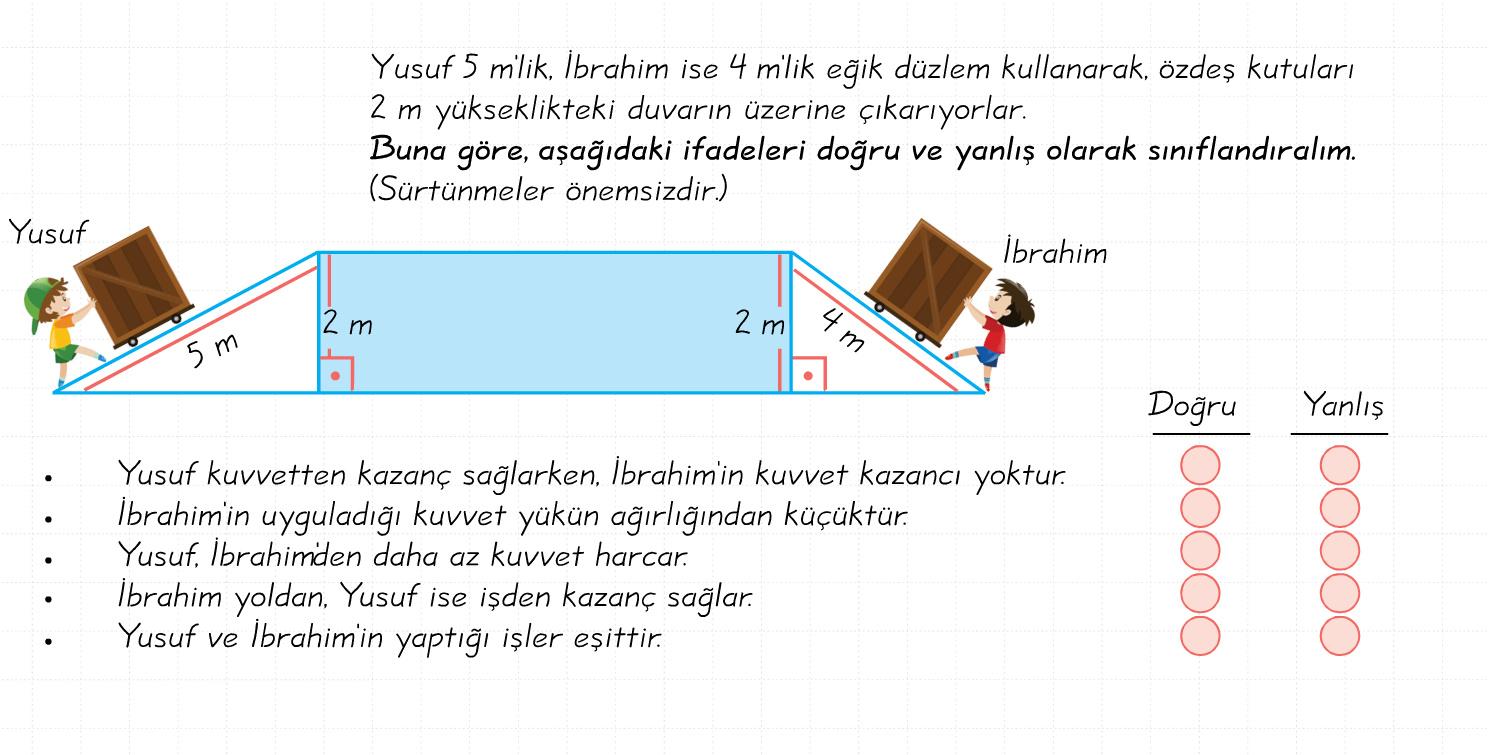 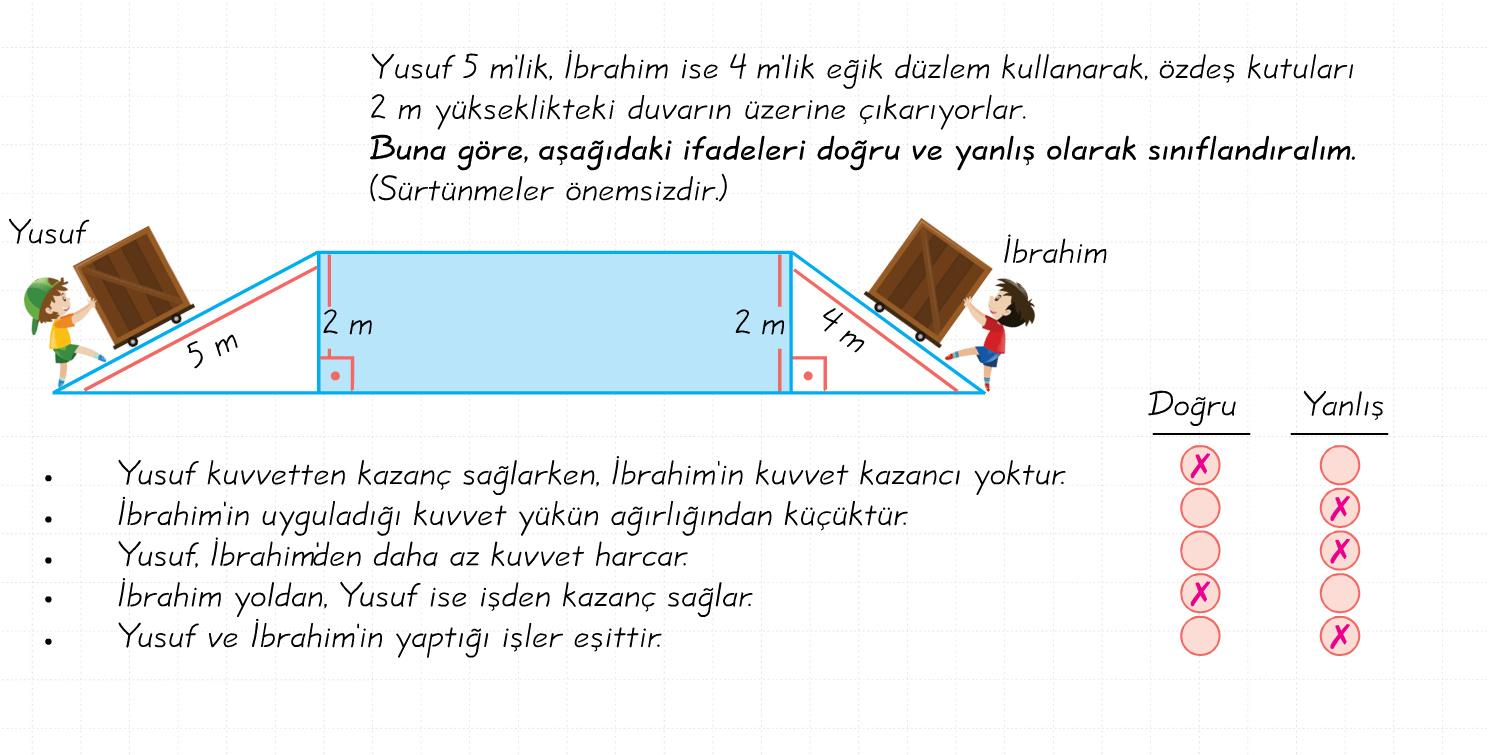 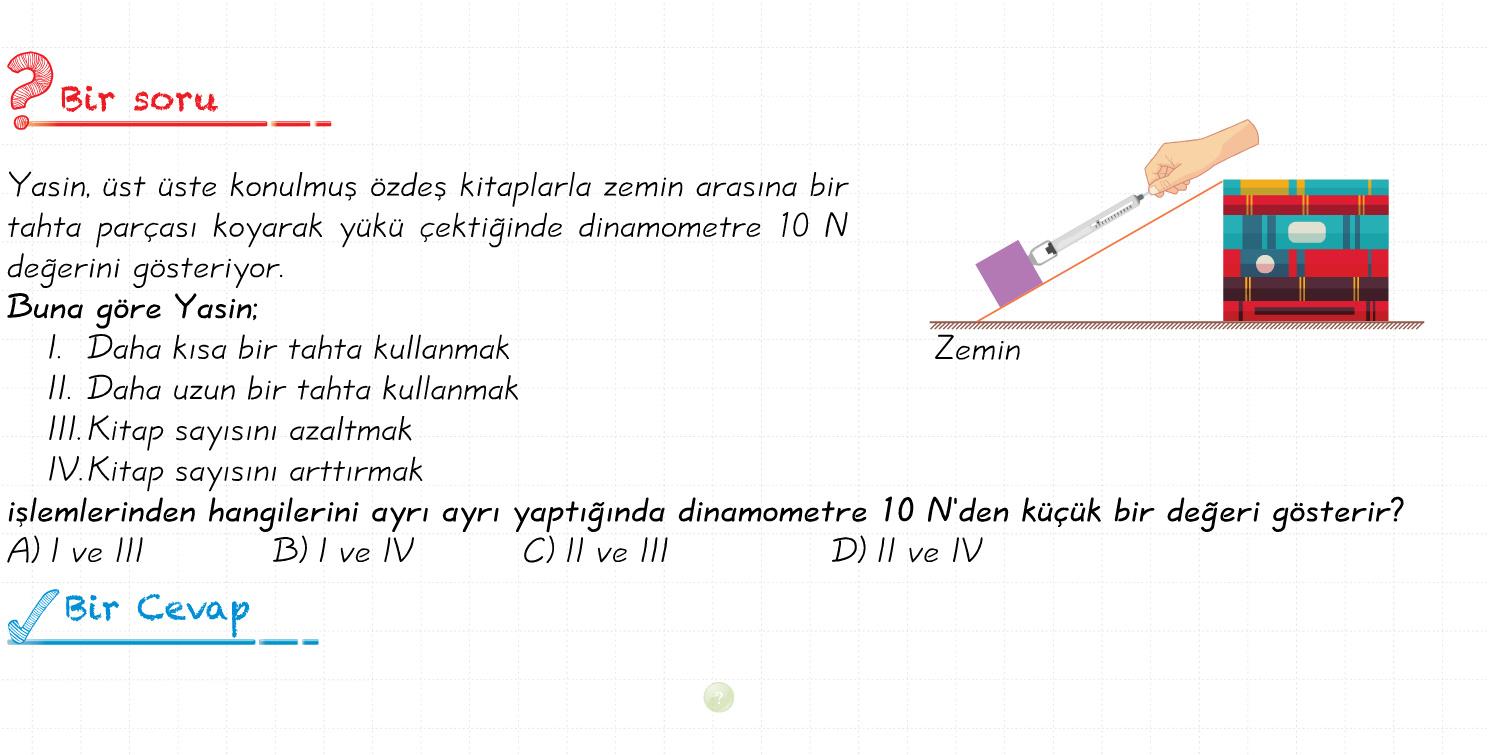 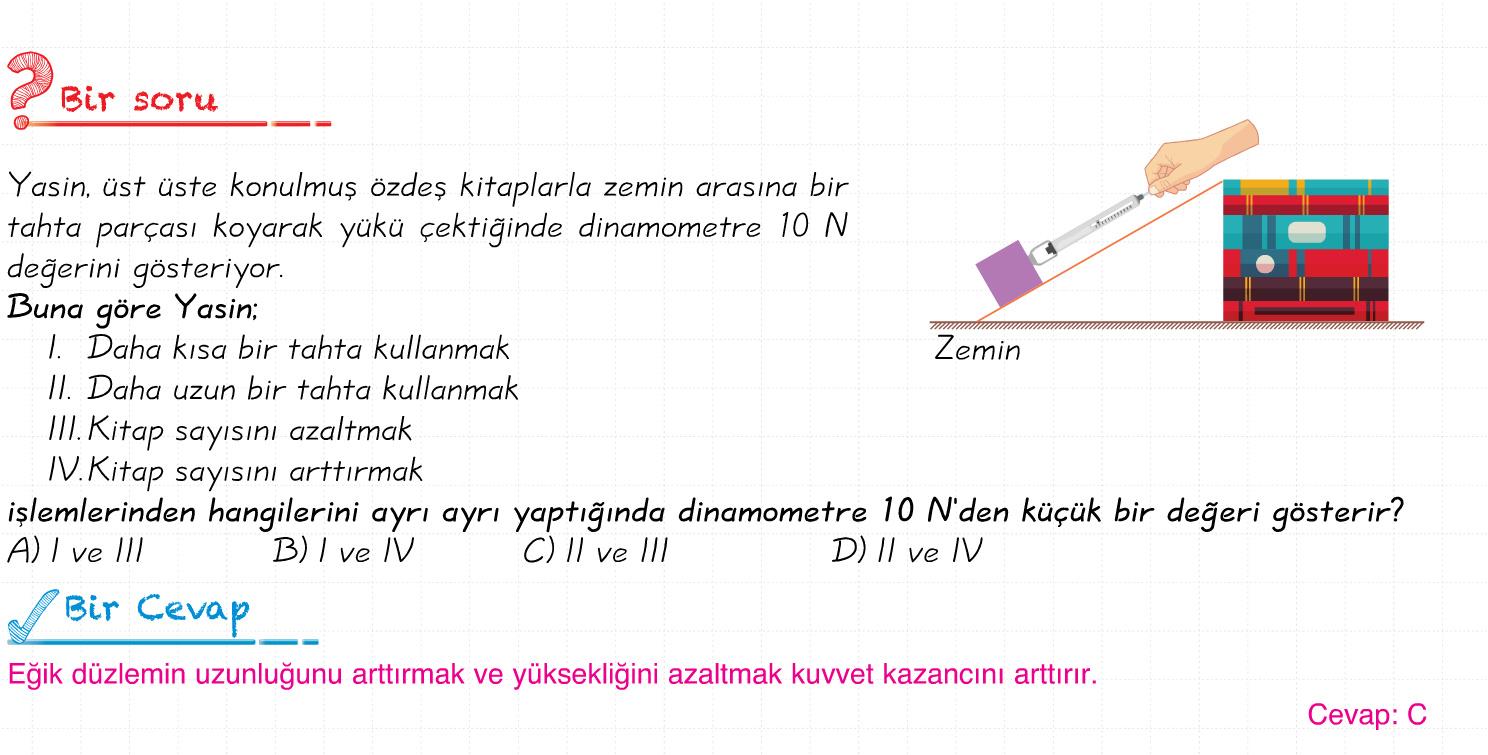 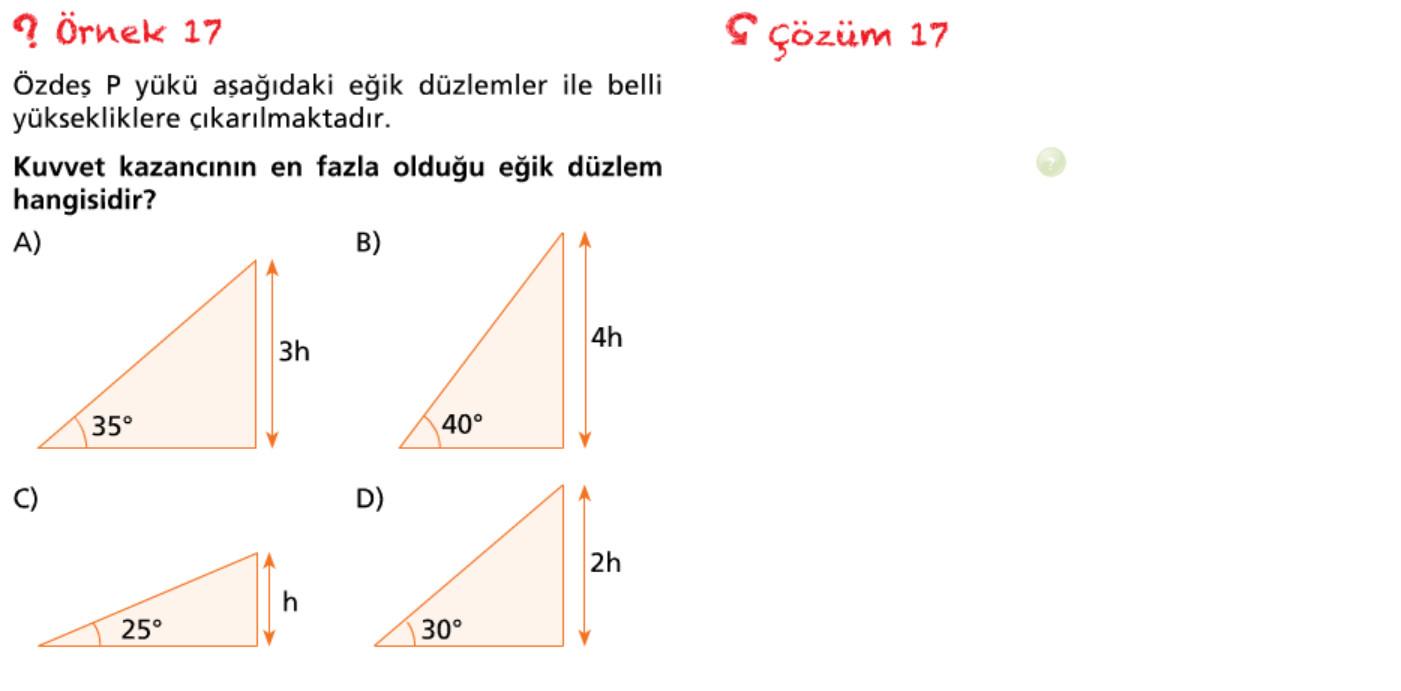 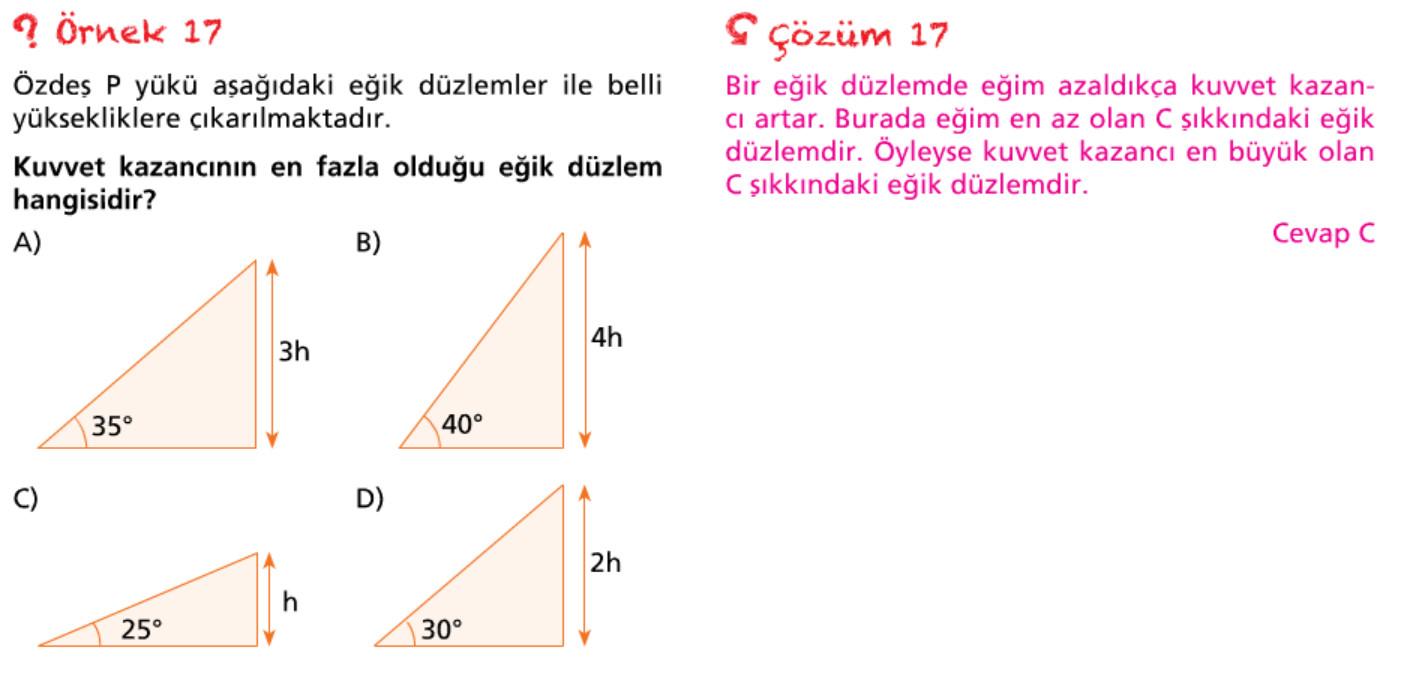 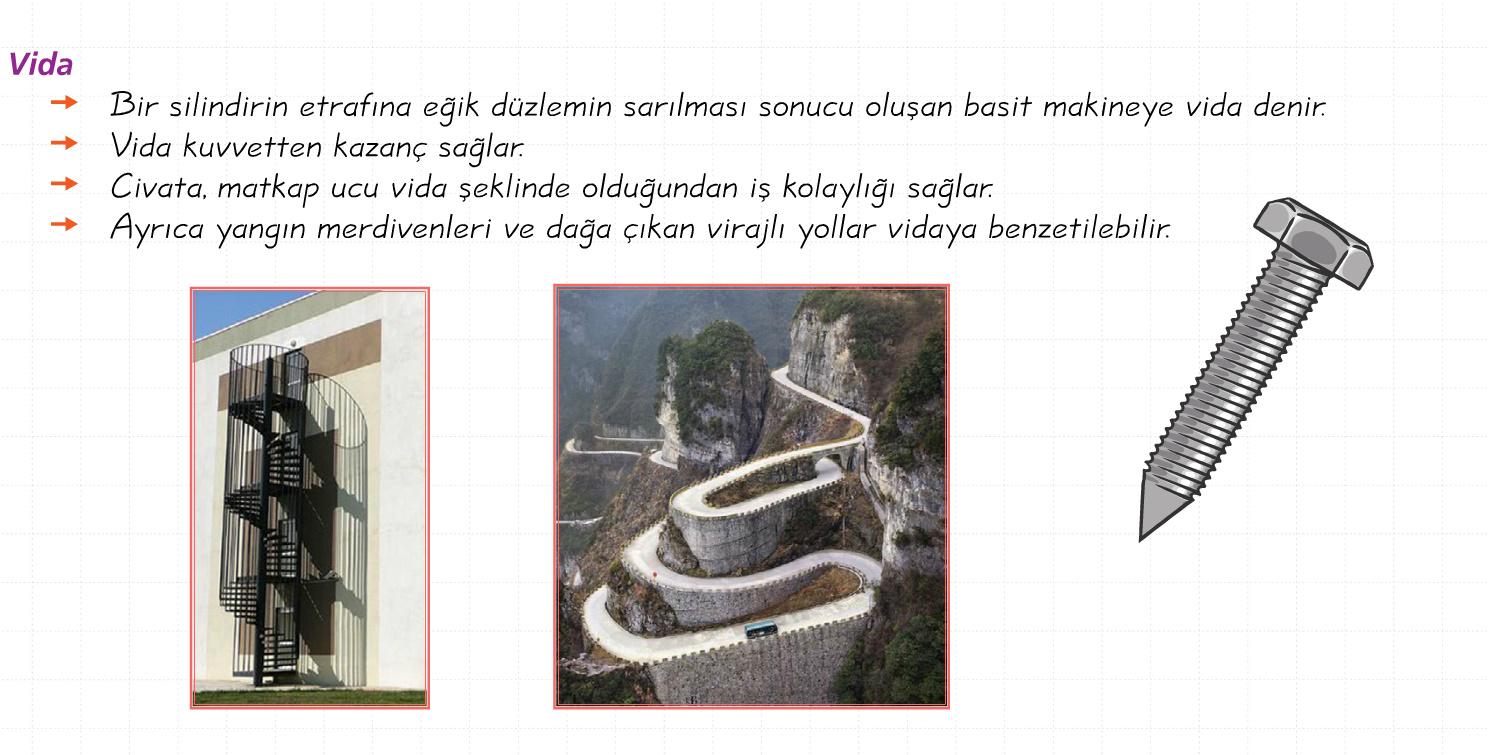 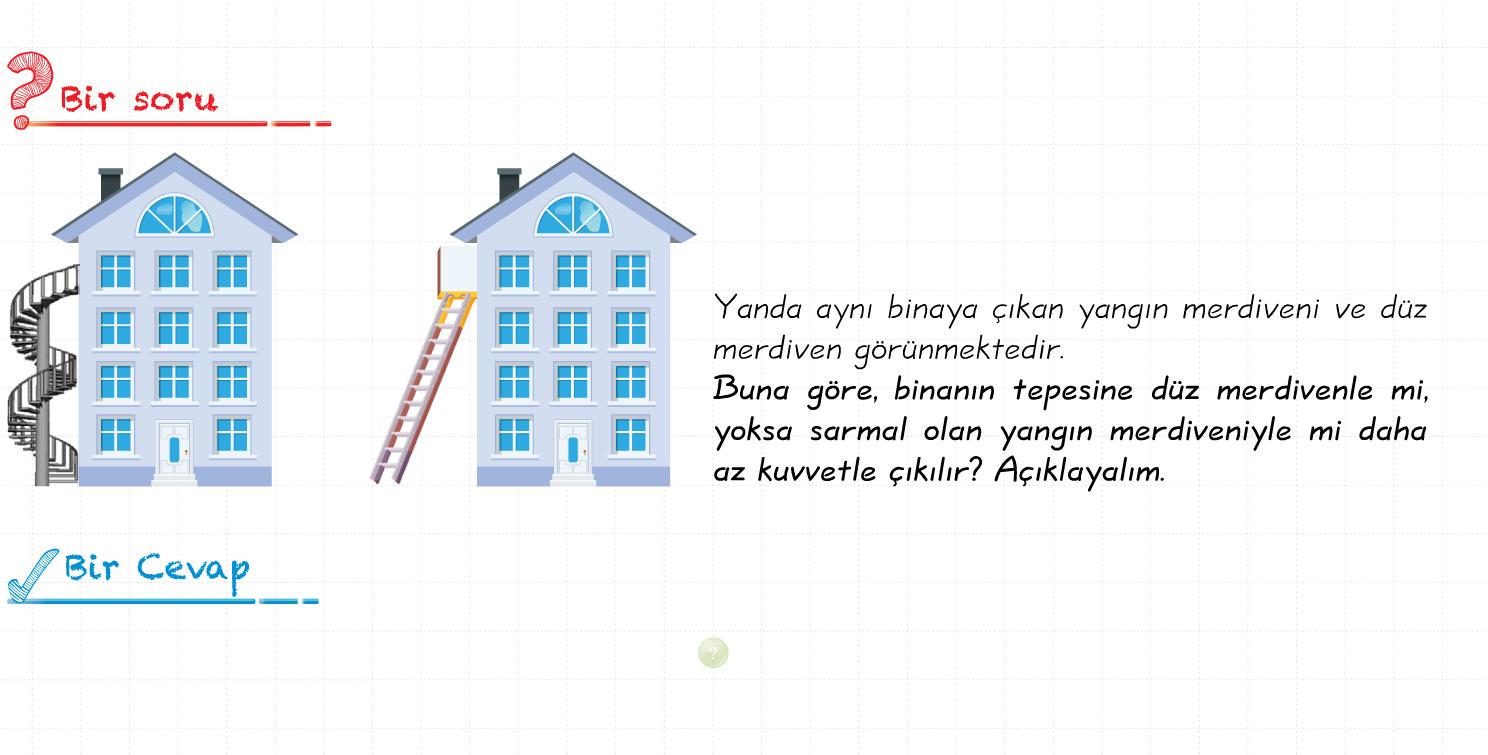 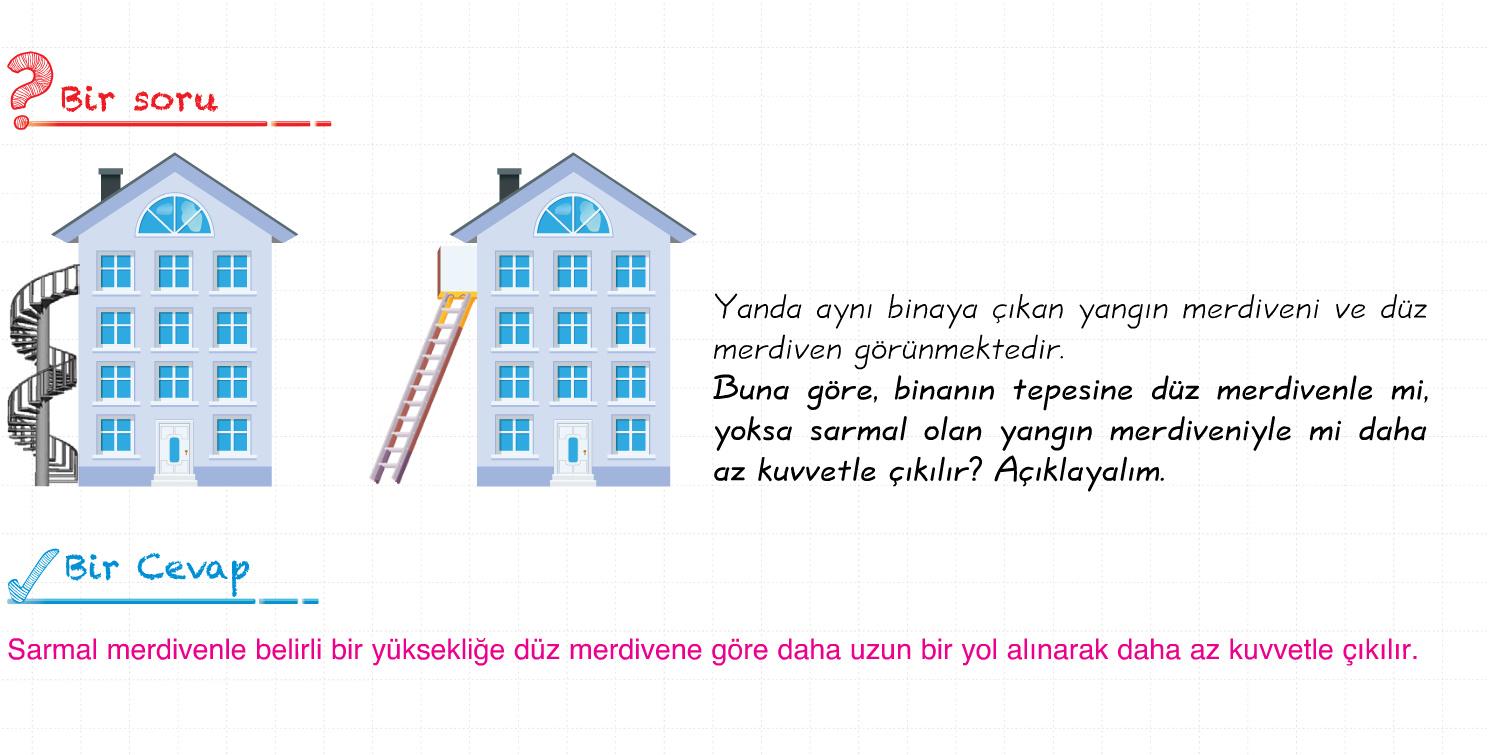 Vida adımı nedir?
Vidanın iki dişi arasındaki uzaklığa vida adımı denir. Şekildeki vida bir tur döndürüldüğünde tahta zeminde bir vida adımı kadar ilerler.

Vidanın tahtada ilerleme miktarı 
🡪Vida adımı arttıkça artar.
🡪Vidanın tur sayısı arttıkça artar.
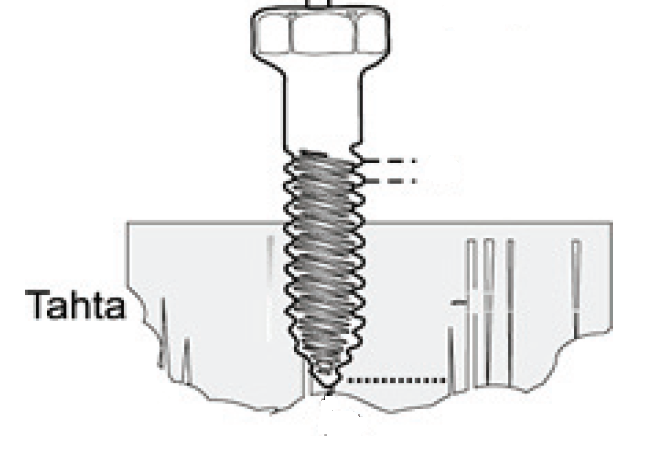 Vida adımı
İlerleme miktarı = vida adımı x tur sayısı
ÖRNEK:
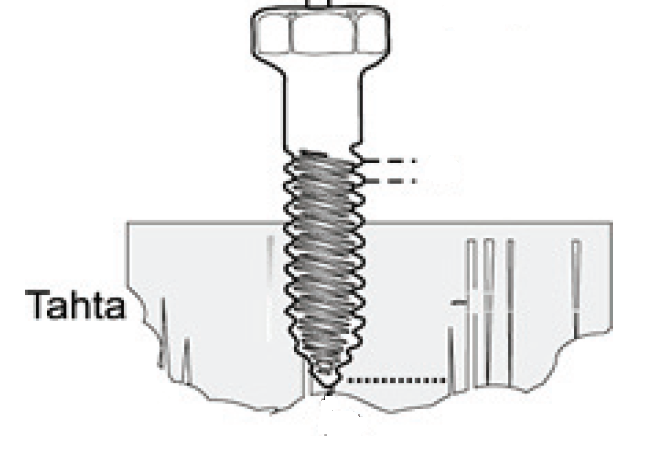 Vida, tahta zeminde 5 tur döndürüldüğünde zeminde kaç cm ilerler?
2 cm
DEĞERLENDİRME SORULARI
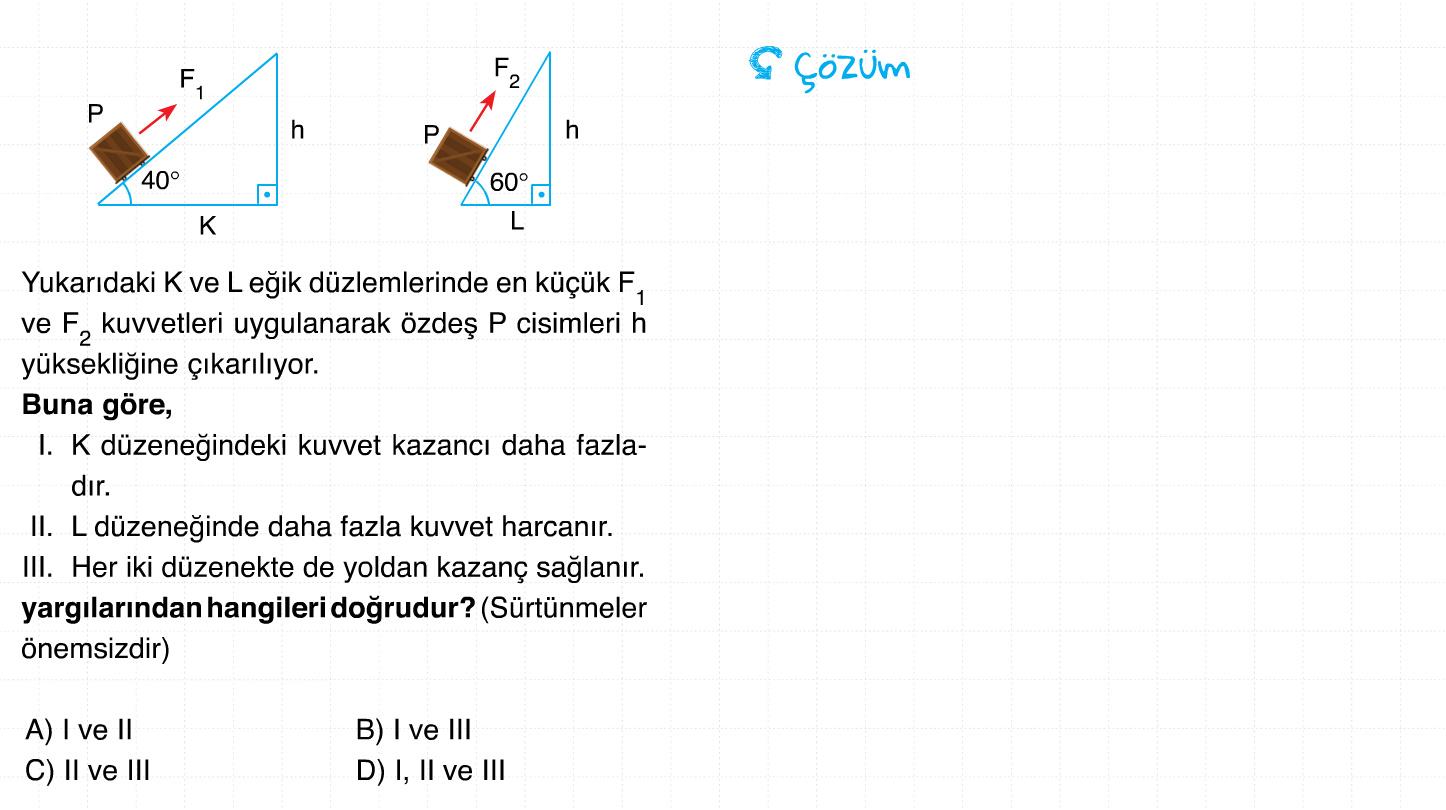 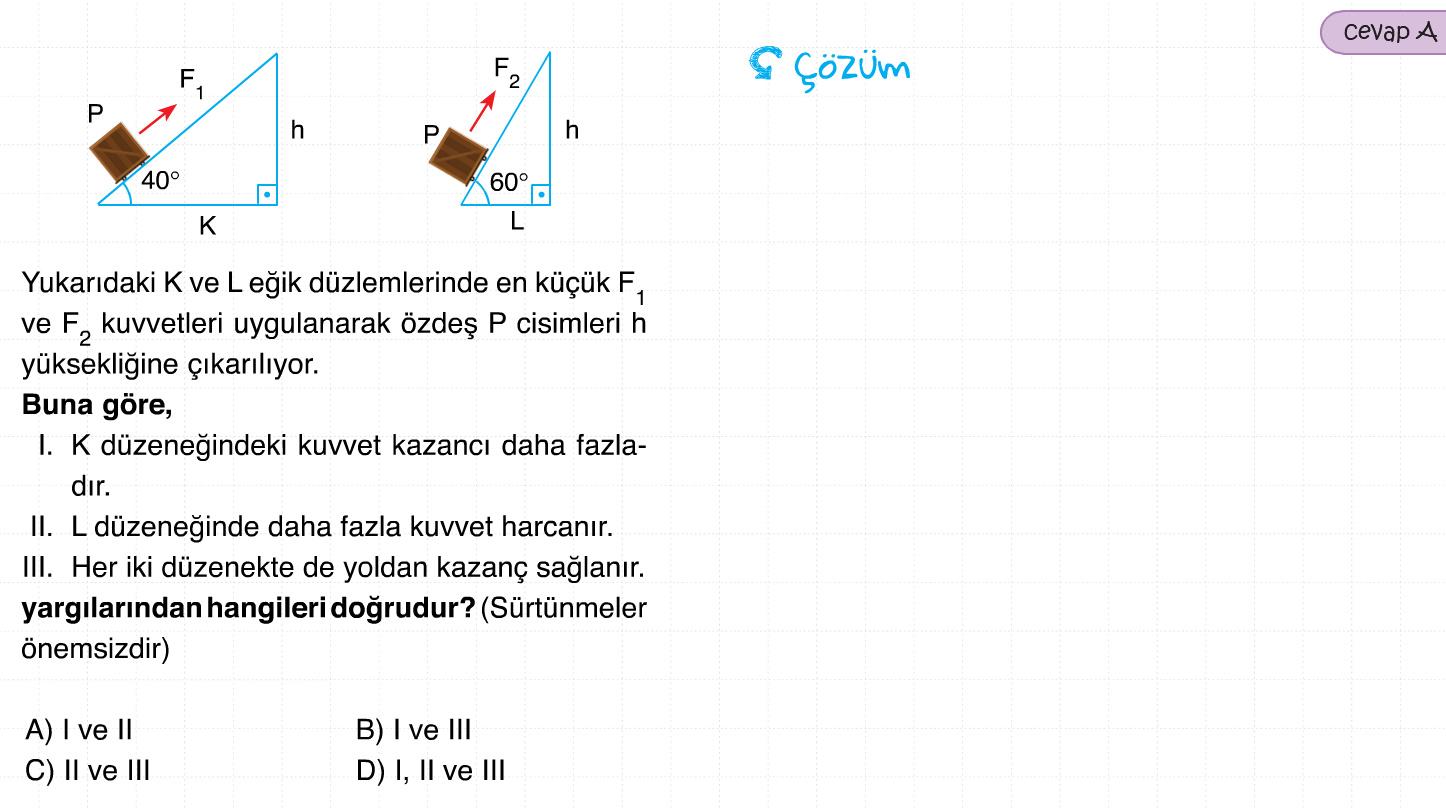 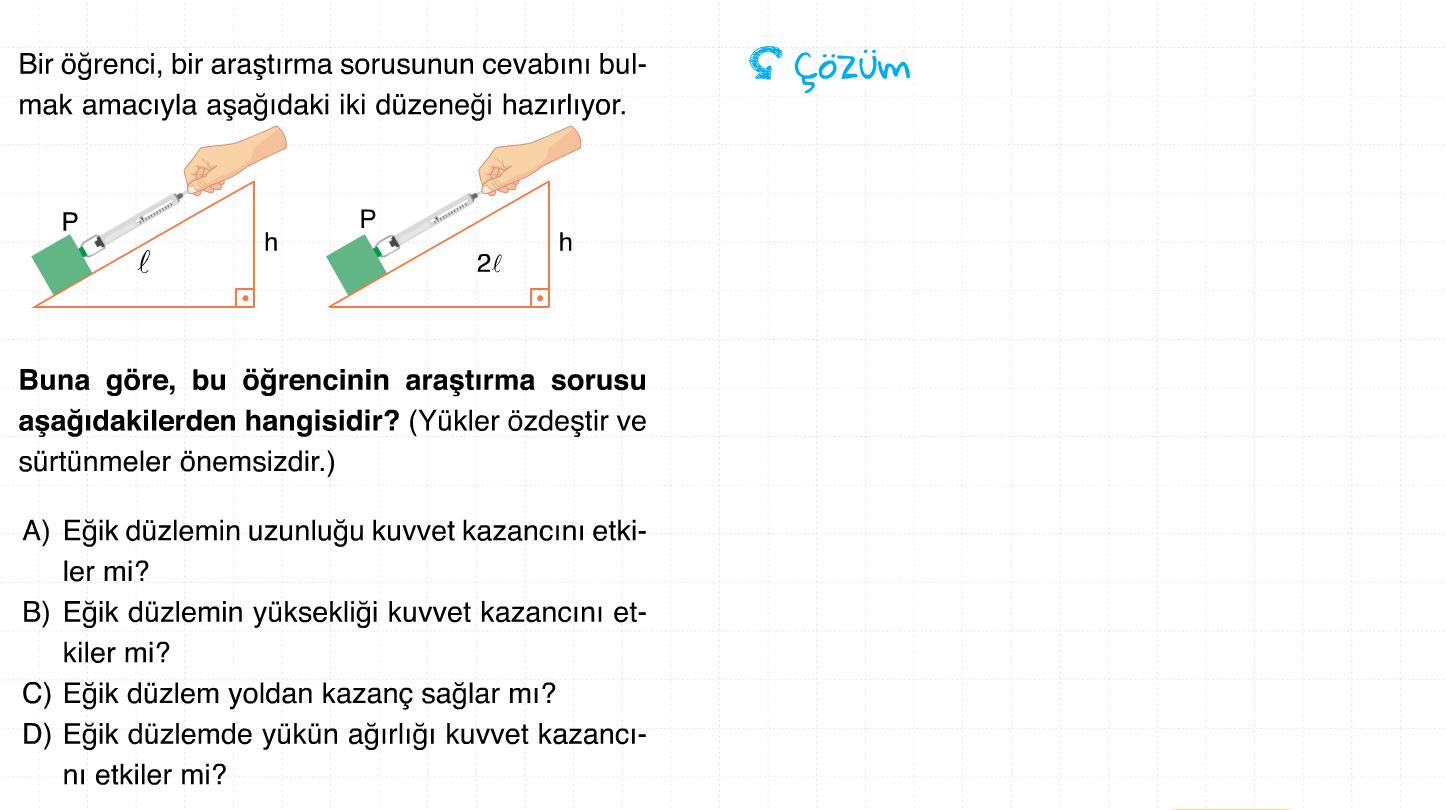 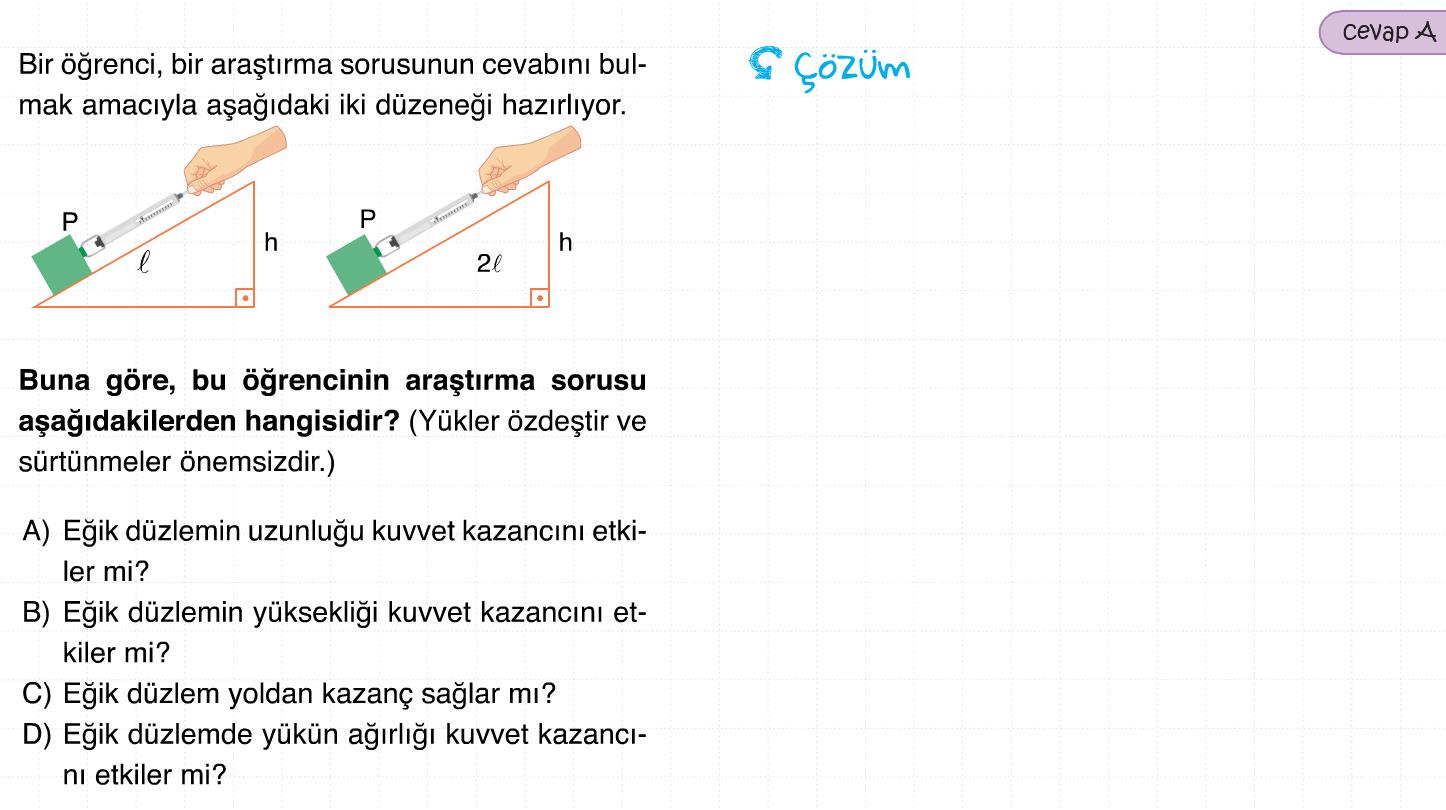 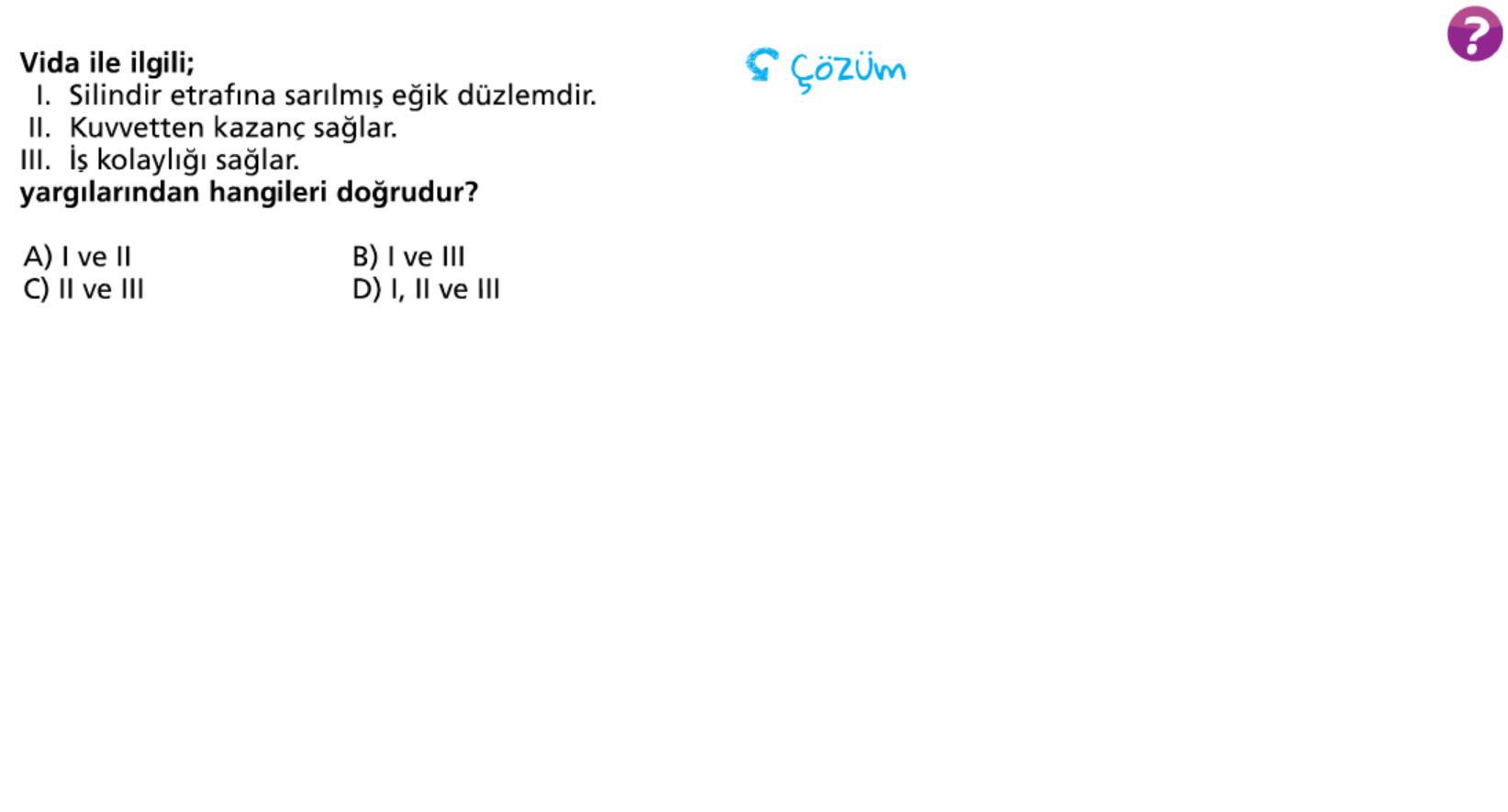 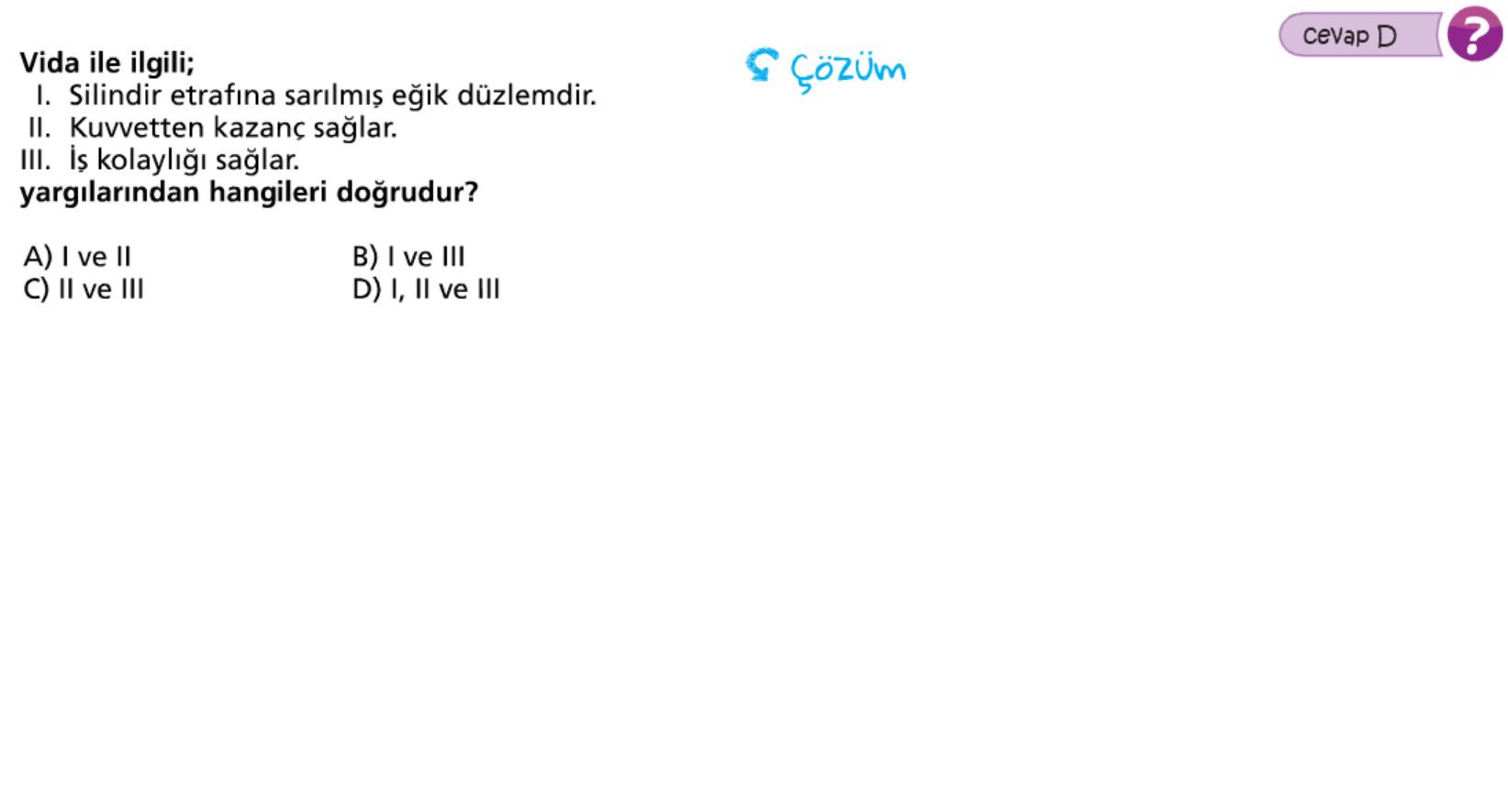 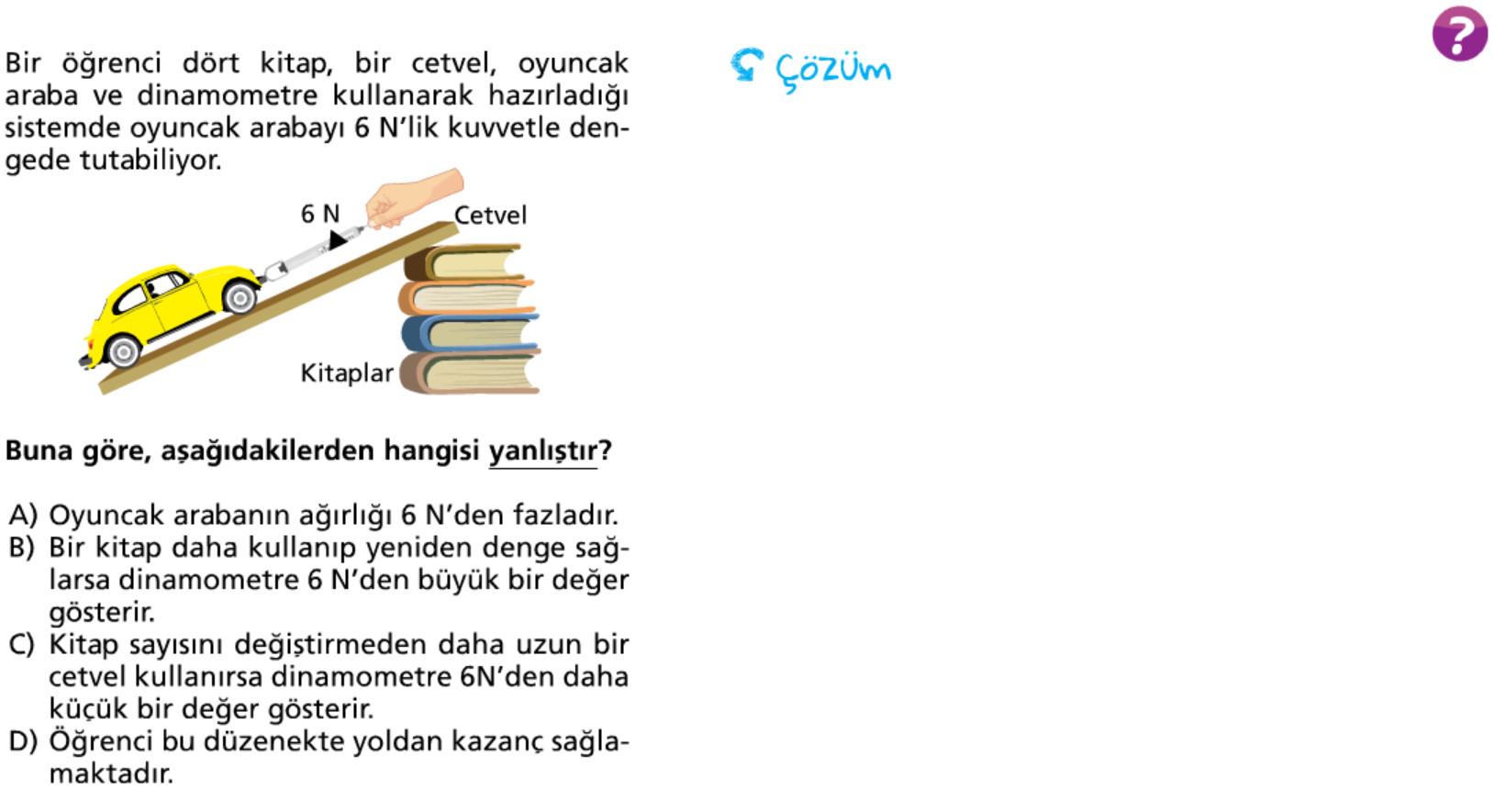 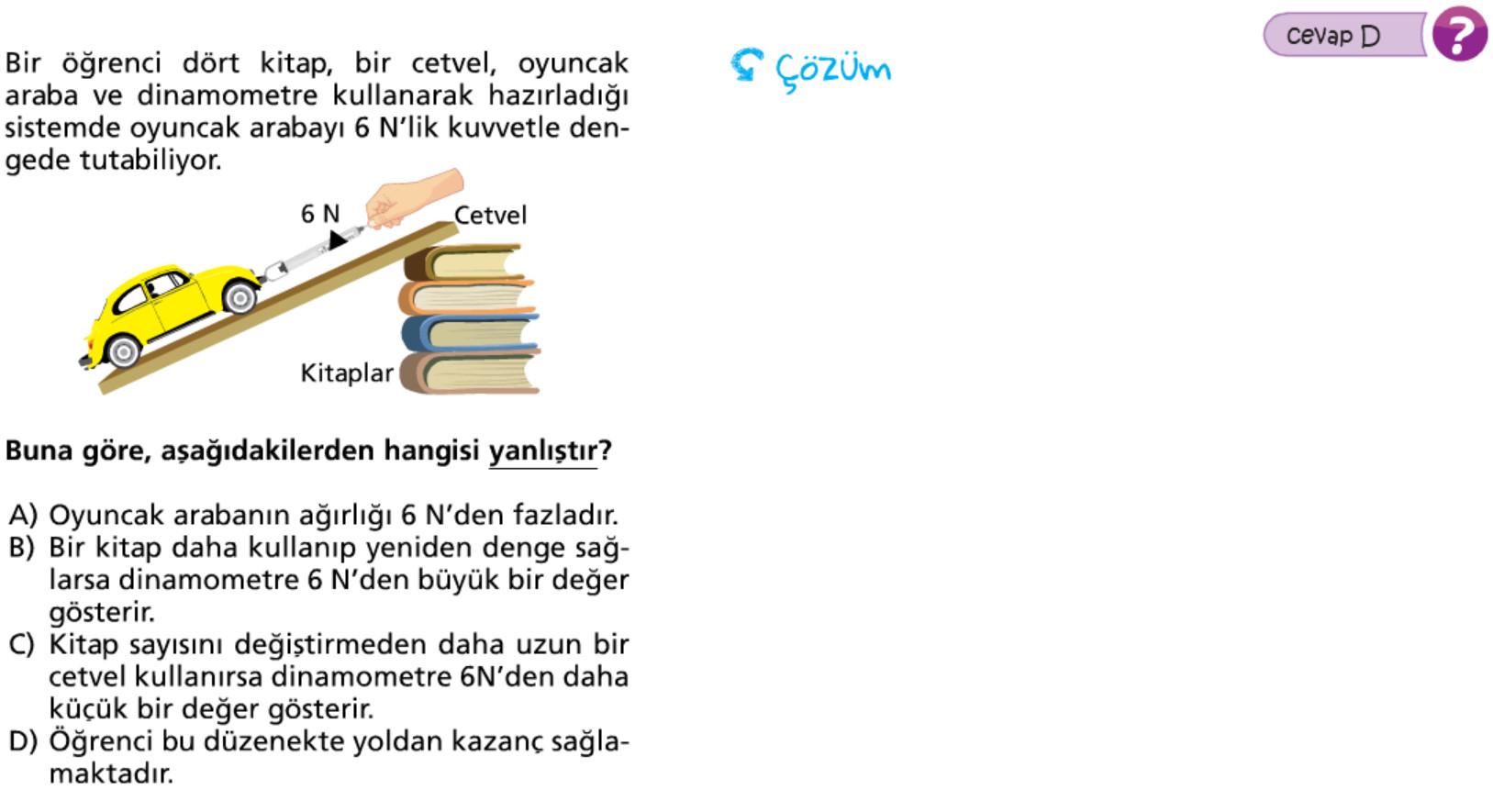 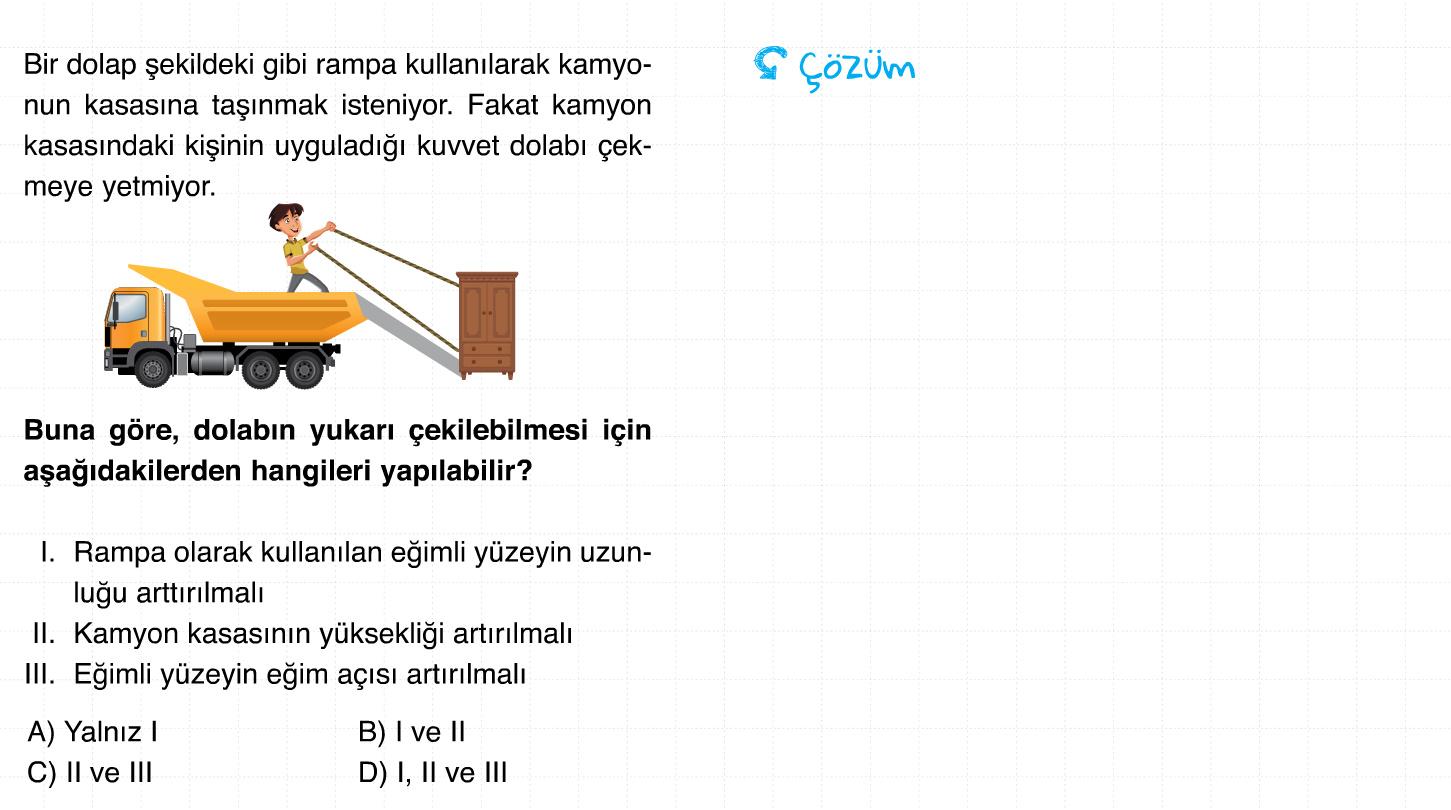 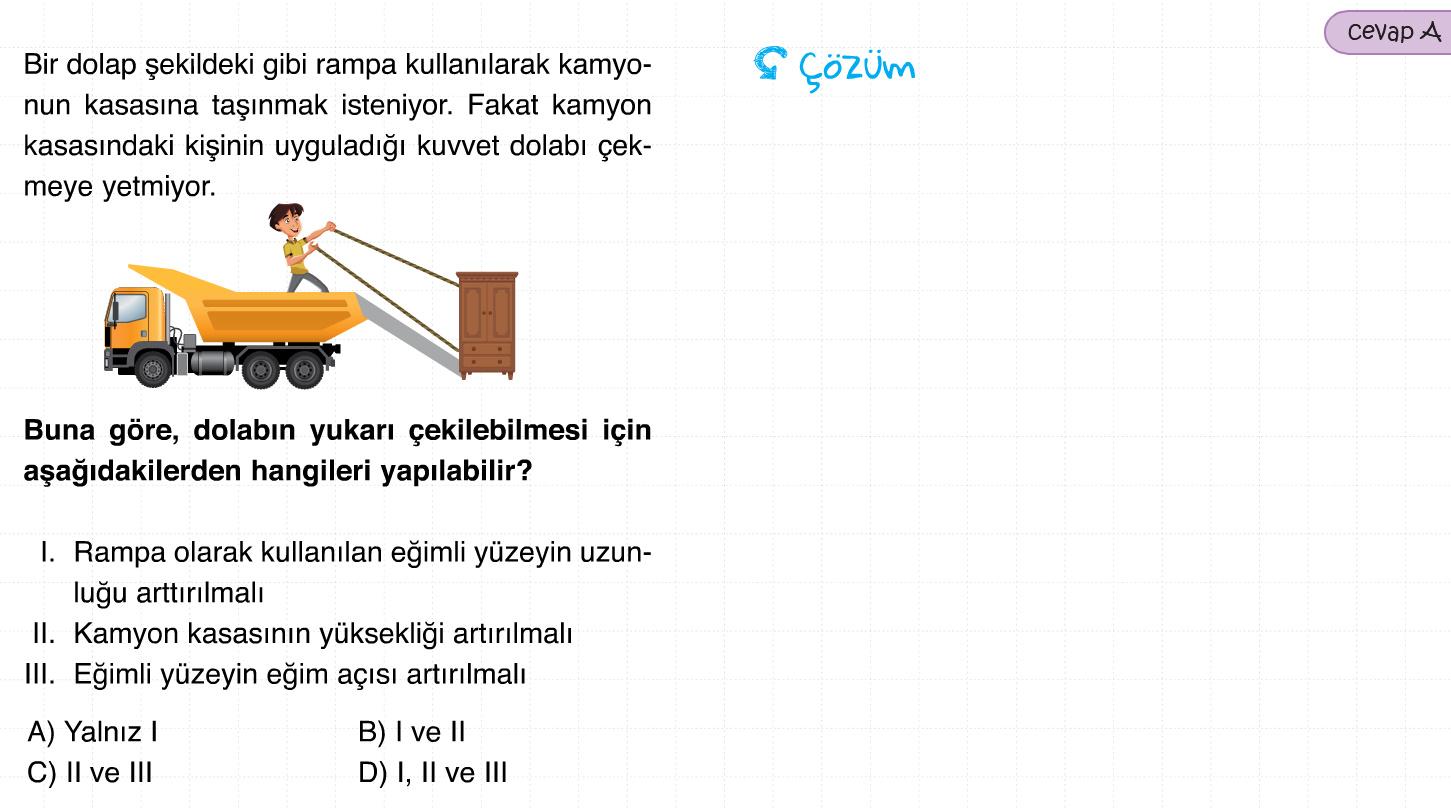